Asia Deep Dive
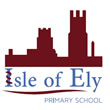 Geography Knowledge Organiser
Year 6: Summer Term A
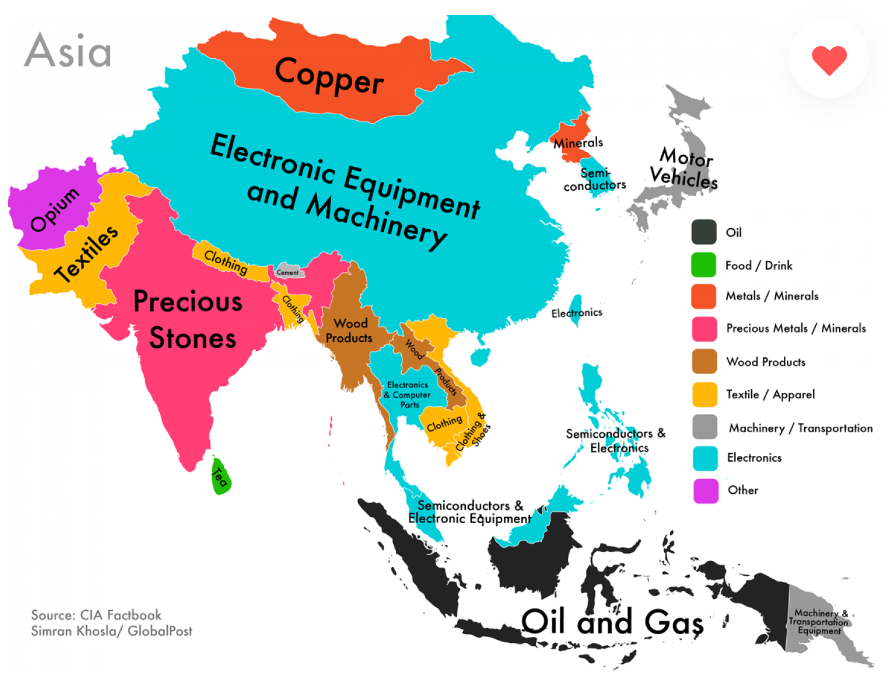 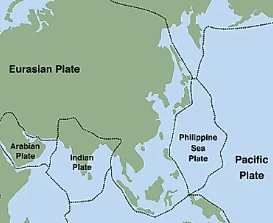 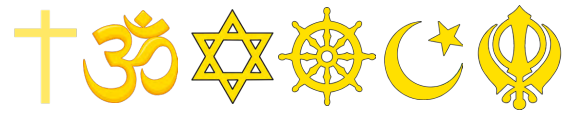